10 - Symétrie axiale
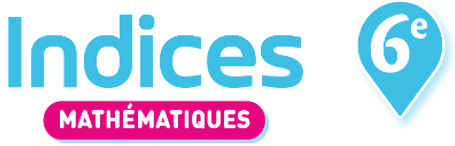 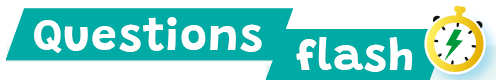 Les propriétés de la symétrie axiale
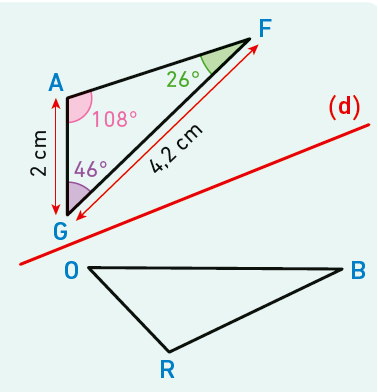 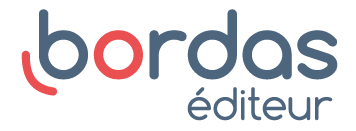